REARING ONE CLASS OF ANIMALS- CHICKEN
STEPS IN MAKING A DIORAMA
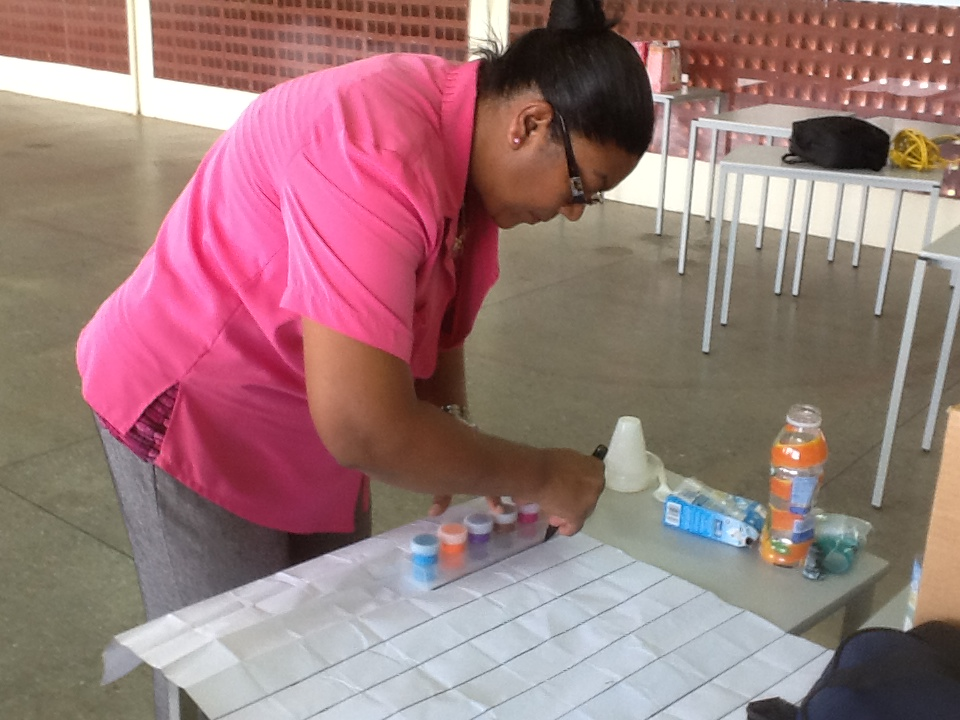 Make a background for your box.
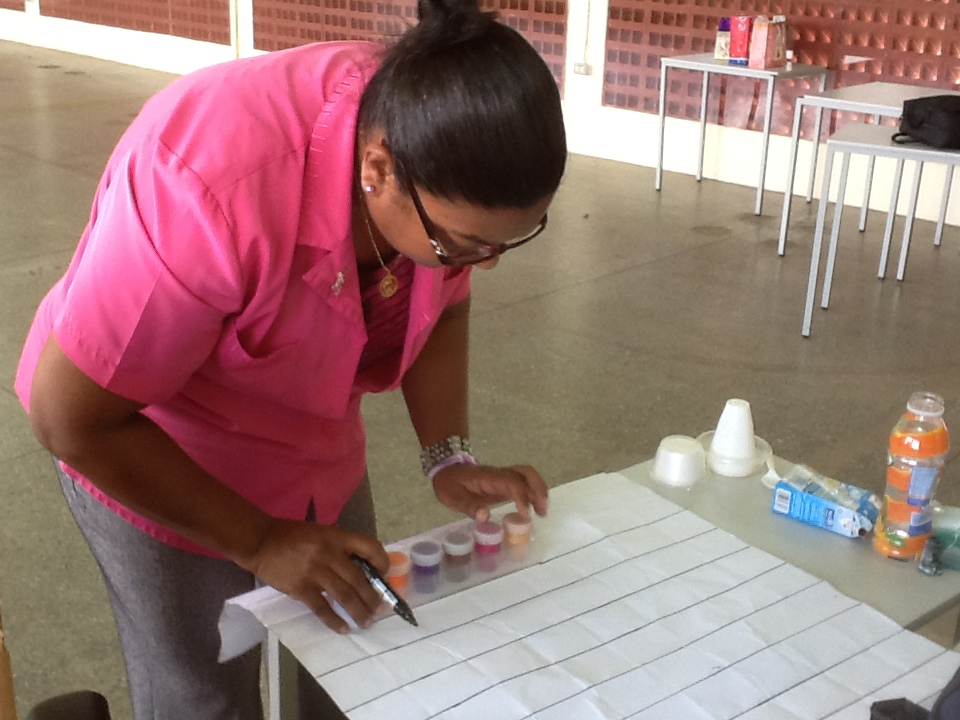 Here lines are being drawn to represent a cage.
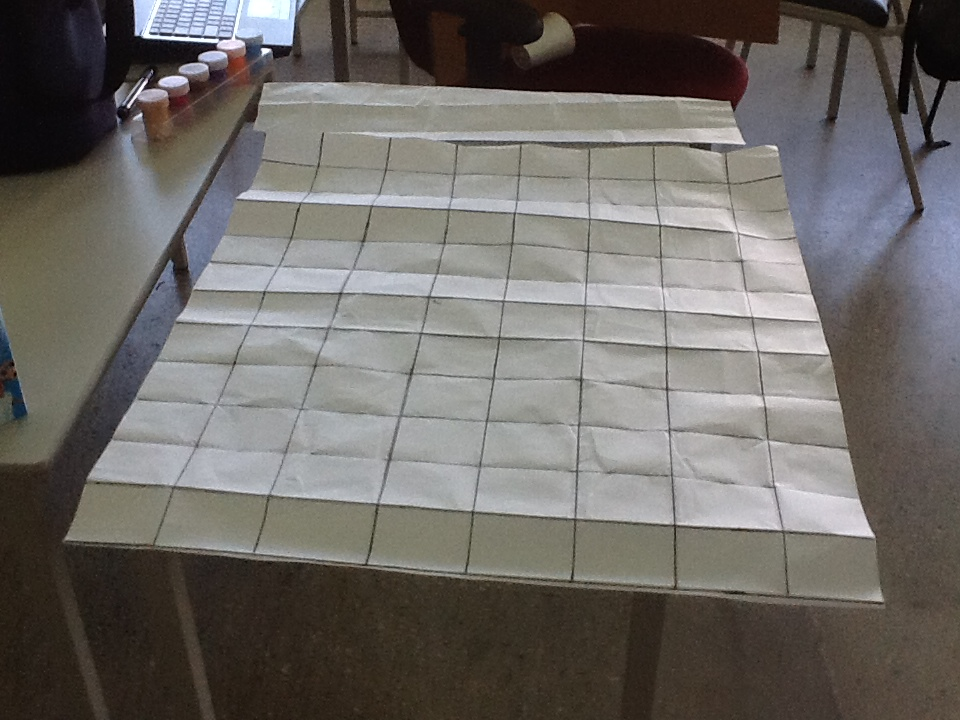 Here is the completed background of the cage.
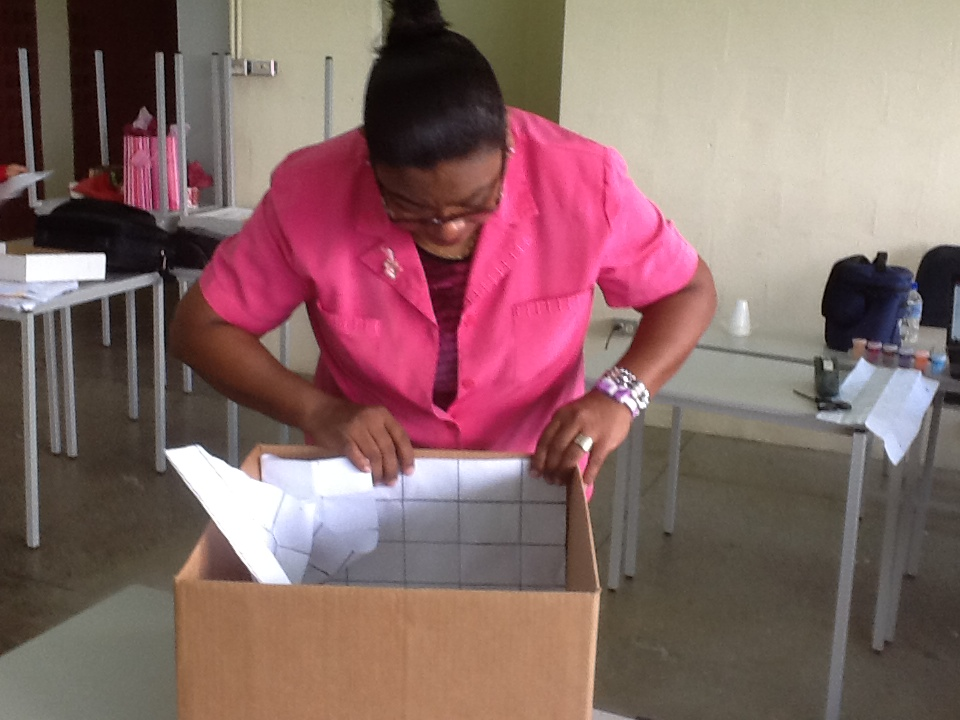 Line the box with the paper.
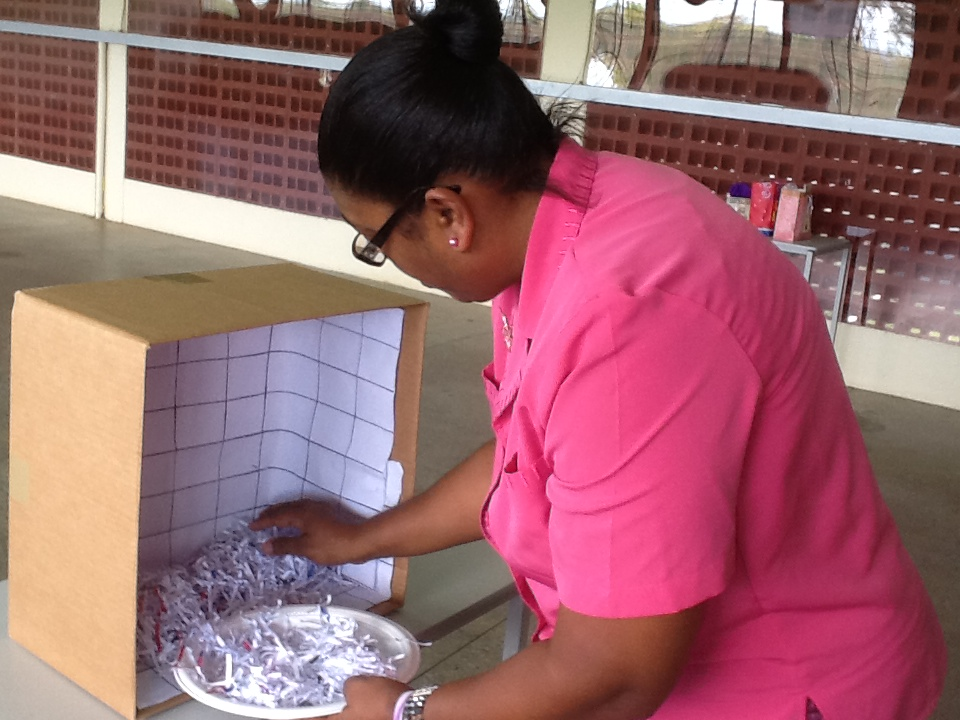 Line the bottom of the cage with litter.
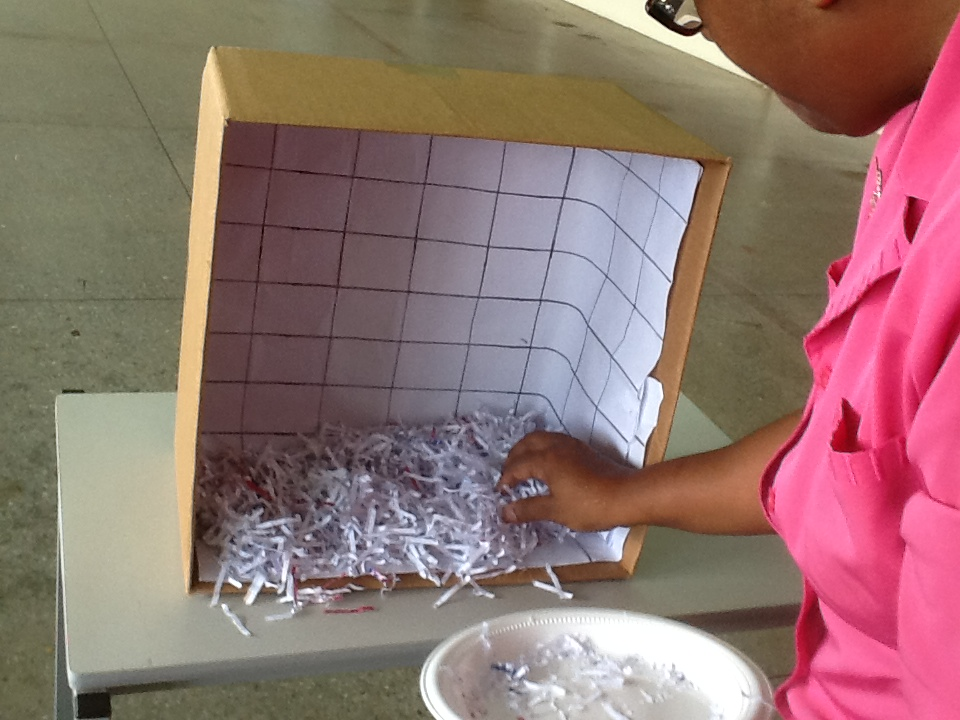 Ensure that the entire floor of the cage is covered with litter.
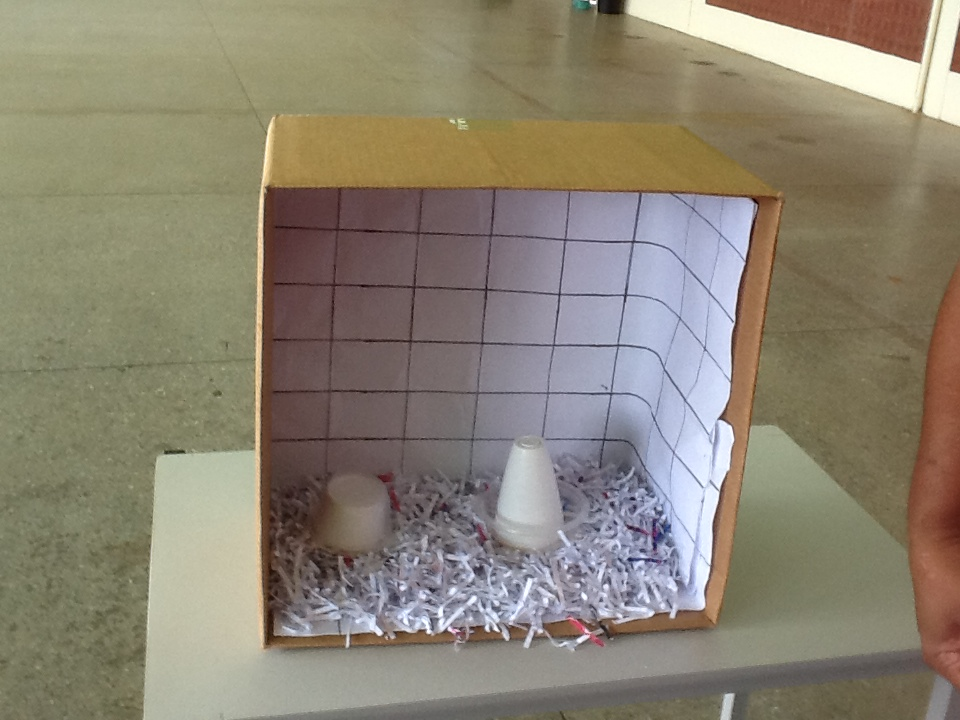 Put the automatic feeder and waterer in an appropriate place
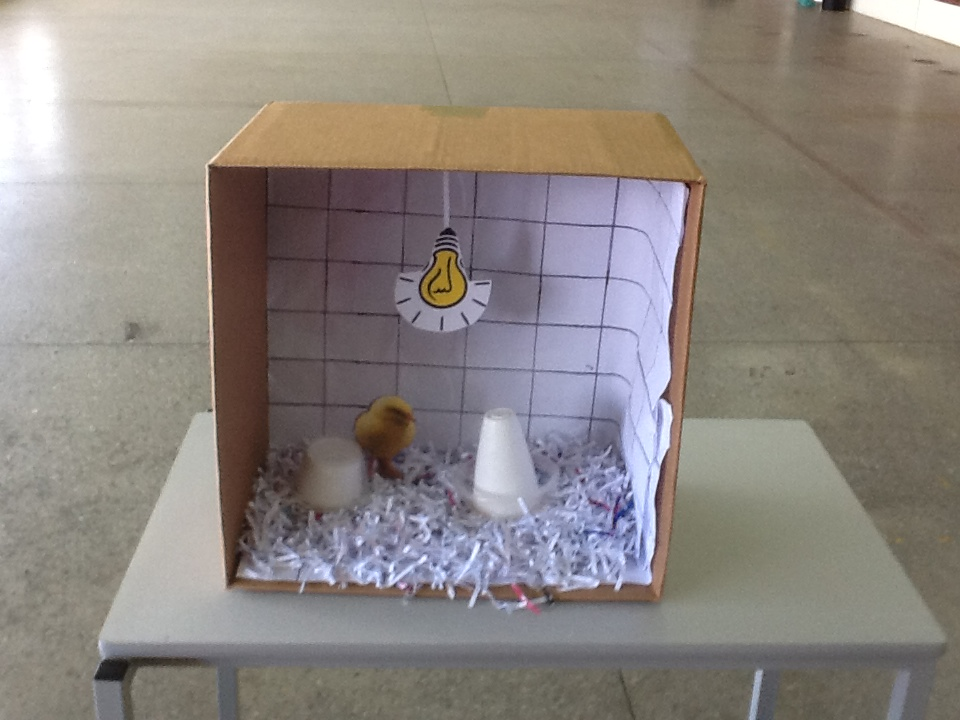 Place the lighting fixture at the top of the cage.
 
Add a cut out of a chick.
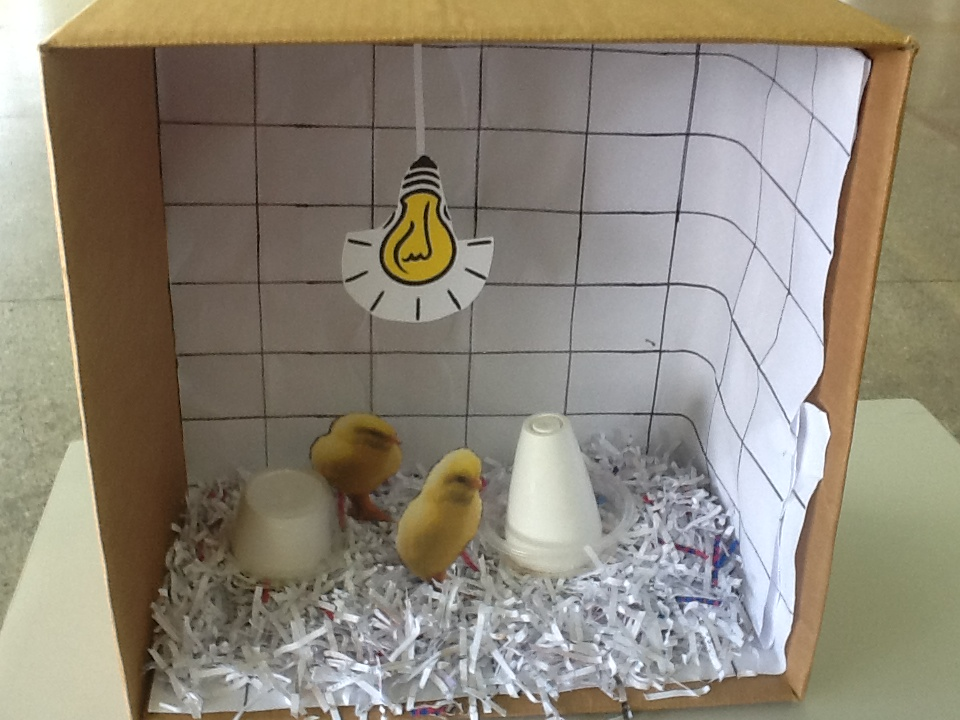 Add as many chicks as you wish.
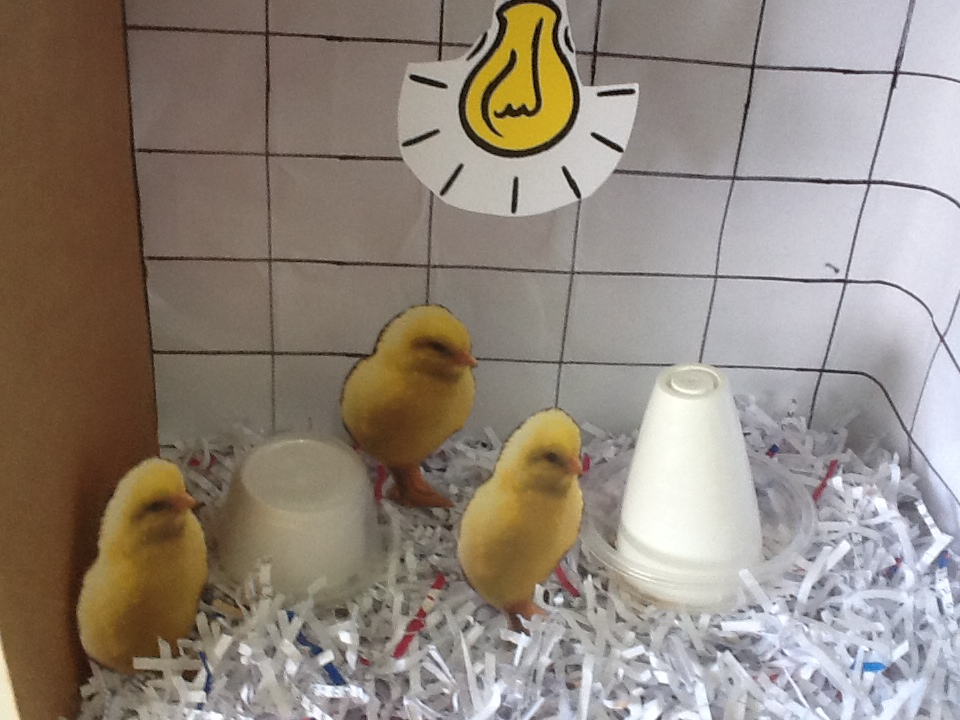 Look at those happy chicks!